Multiuse Principles of Design
1.01 Understand typography, multiuse design principles and elements.
Multiuse Principles of Design
Used to arrange the elements of design
Can have an impact on the effect of the design
Balance
Contrast
Unity/Harmony
Scale/Proportion
Dominance/Emphasis
Balance
The arrangement of elements
Three types:
Symmetrical
Asymmetrical
Radial
Symmetrical Balance
Elements are centered or evenly divided both vertically and horizontally
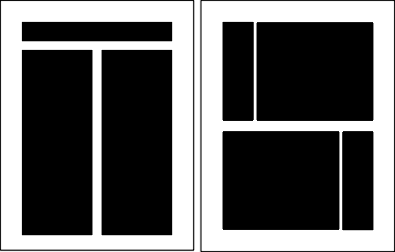 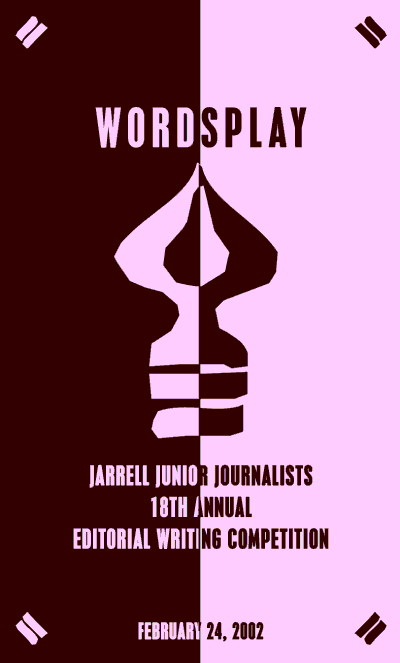 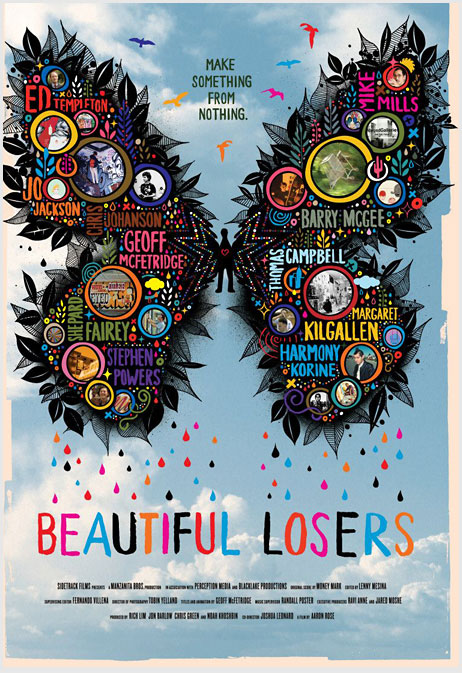 Asymmetrical Balance
Off-center alignment created with an odd or mismatched number of elements.
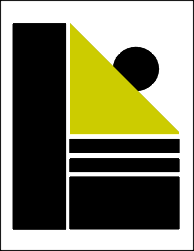 Examples
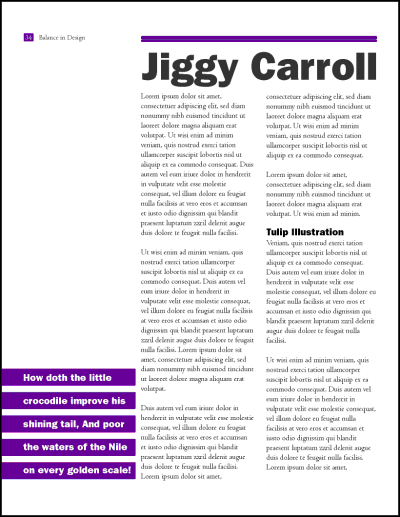 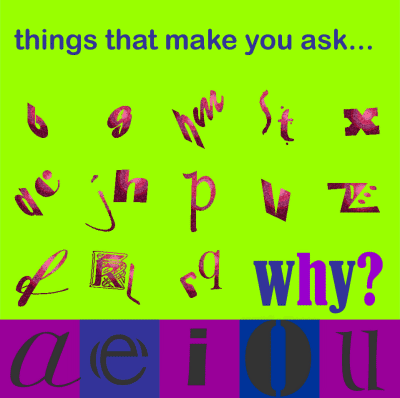 Radial Balance
the elements radiate from or swirl in a circular or spiral path.
Examples
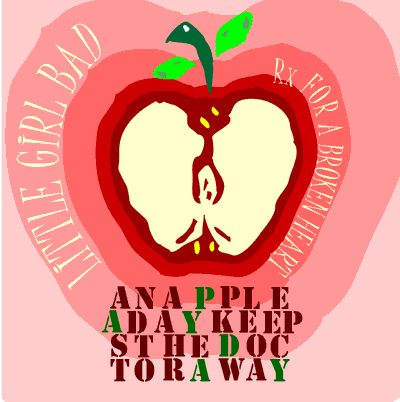 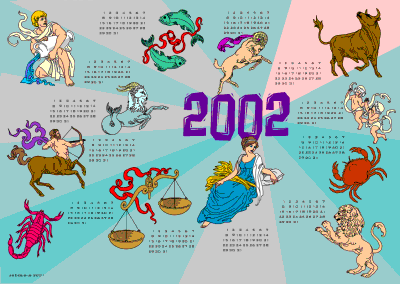 Contrast
Emphasizing the difference between elements
Creates interest and excitement
Examples:  red and white, squares and circles, rough and smooth textures
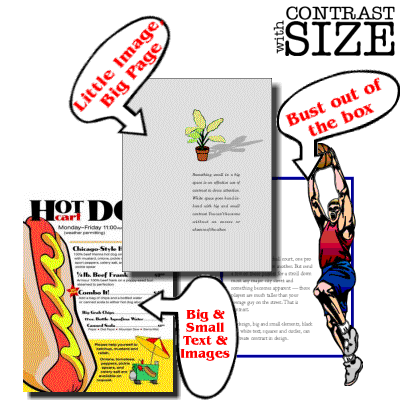 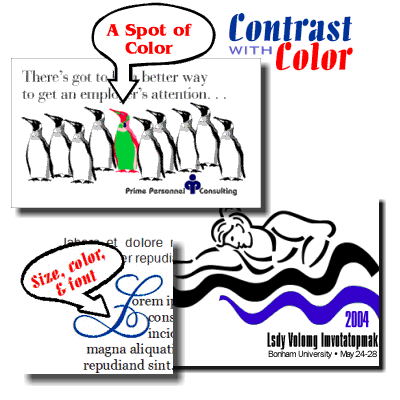 Unity/Harmony
All of the design elements are consistent with each other in shape, style and color and consistent with the overall message
Helps the reader understand the whole message
Can be achieved through repetition/consistency
Examples:
Using consistent font scheme or repeated shape throughout 
Using lines to connect
Example
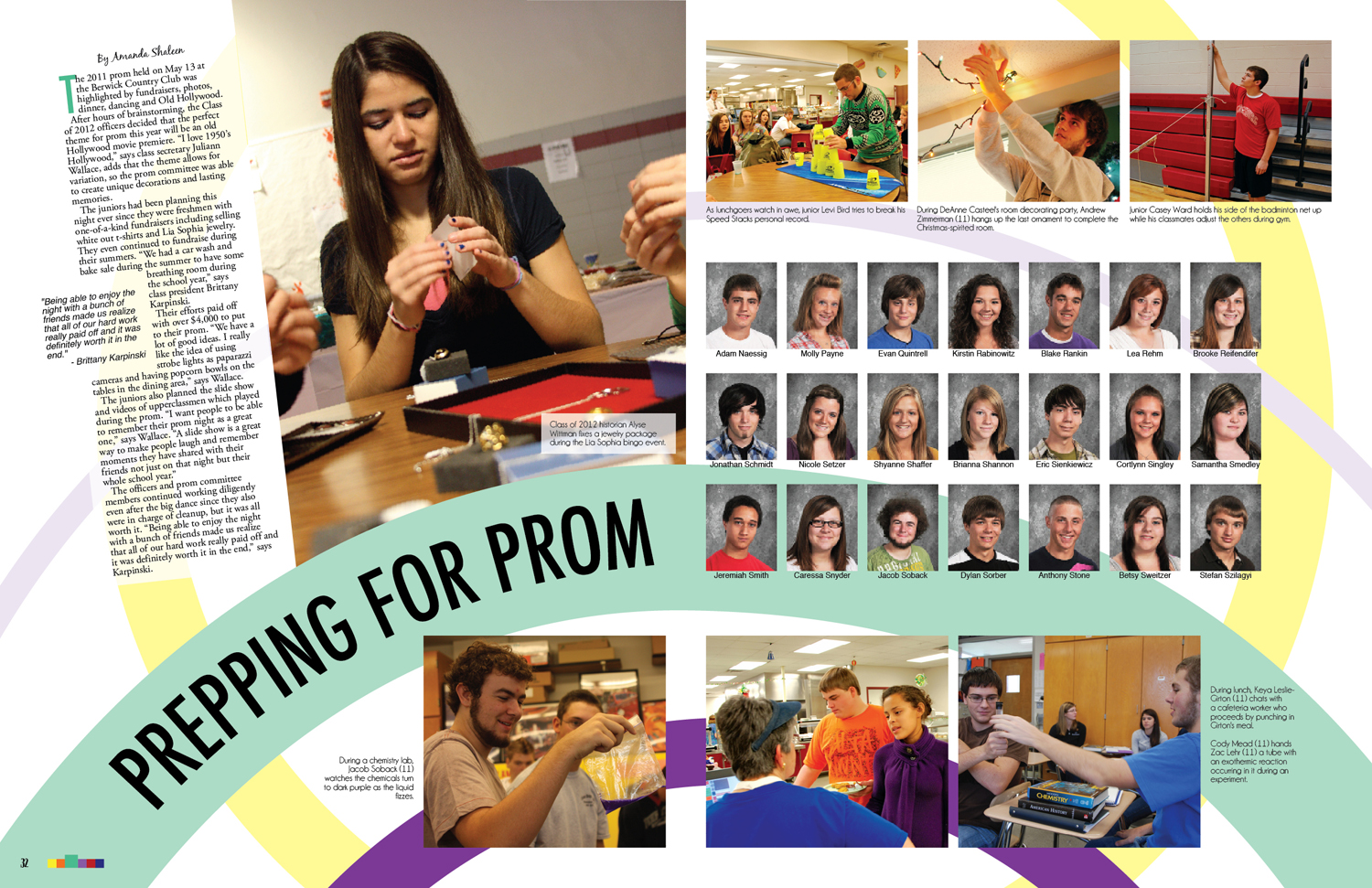 [Speaker Notes: Repeated shapes throughout]
Example
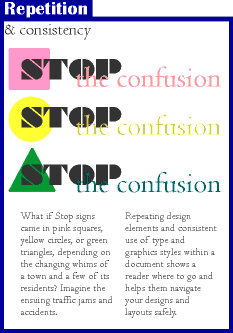 [Speaker Notes: Consistent font scheme]
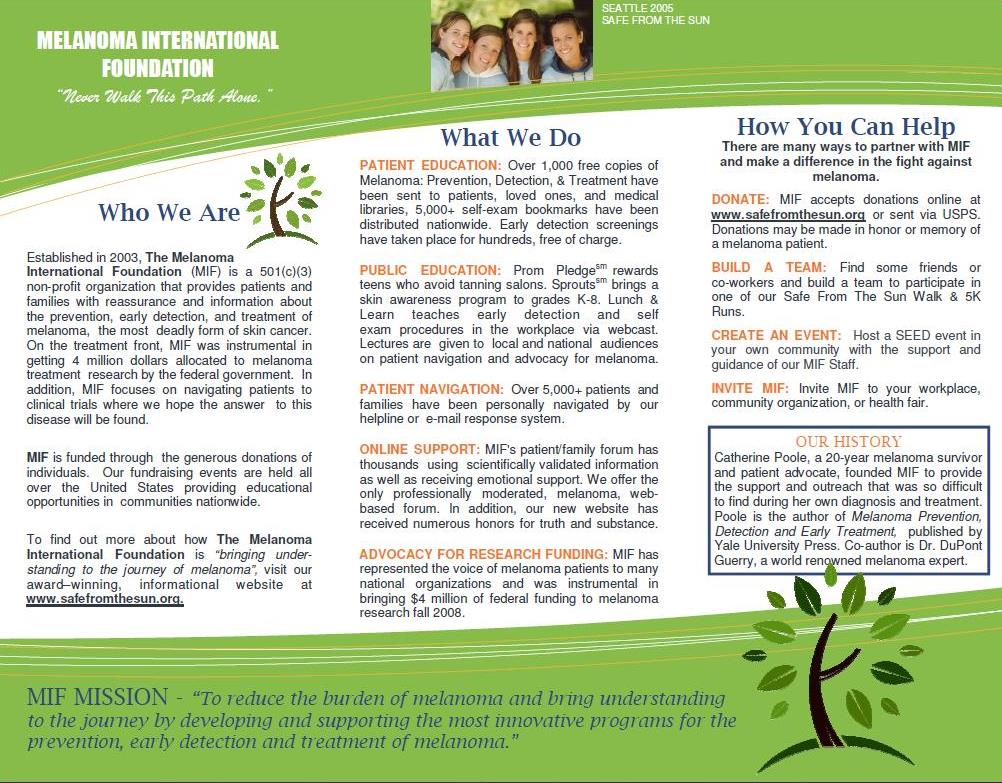 [Speaker Notes: Repetition/consistency in headings, subheadings, and font scheme
Unity/Harmony exists with color choices and images]
Scale/Proportion
the relationships between the sizes of various elements
Creates visual impact and aids readability
Examples:
Headline larger than body text
Exaggerating the size of a design element
Example
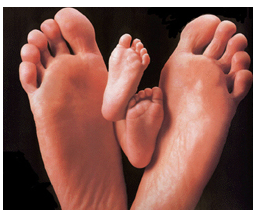 Dominance/Emphasis
the first element the eye sees; the focal point
Gets the viewer’s attention
Assures the viewer starts in the correct order
Examples
Splash of color
Shocking image or text
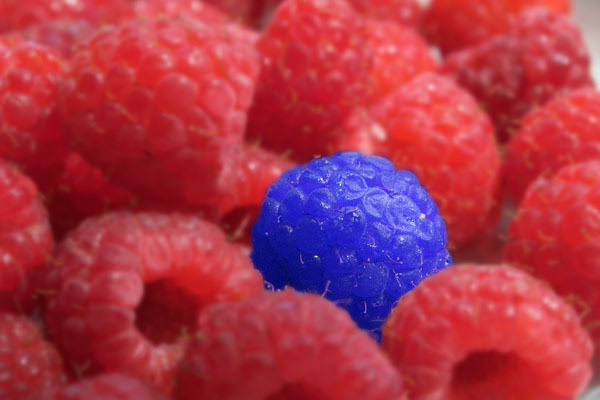 Design Compositions
These concepts will help you arrange elements and use design principles effectively
Grids
Rule of Thirds
Optical Center
Z - Pattern
Grids
The use of columns/rows in design
Used frequently in print and web design
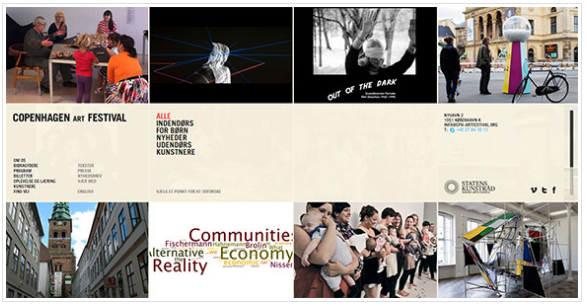 Copenhagen Art Festival Web Page
The Rule of Thirds
Splitting an image or design into thirds, so you end up with 9 equal sections
Place the focal point along a line or where the lines intersect
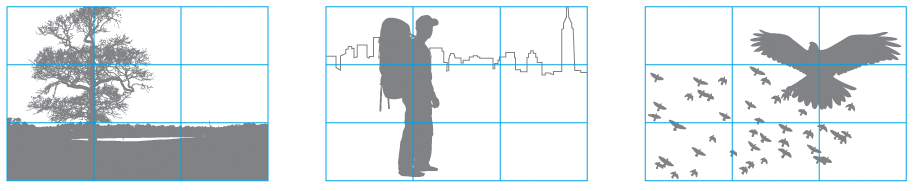 Rule of Thirds
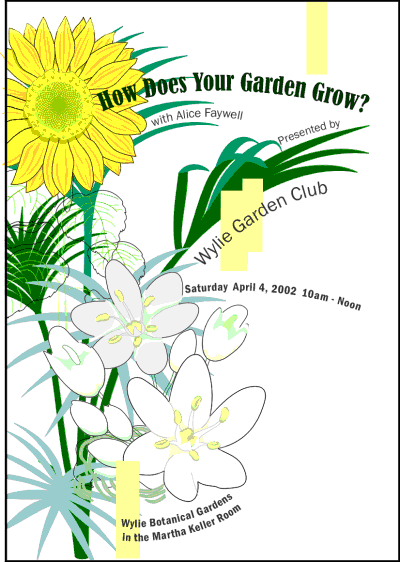 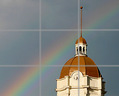 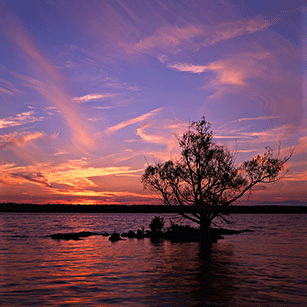 Optical Center
the spot the eye first sees when it encounters a page
slightly above and to the right of the actual center
Place the most important design element here.
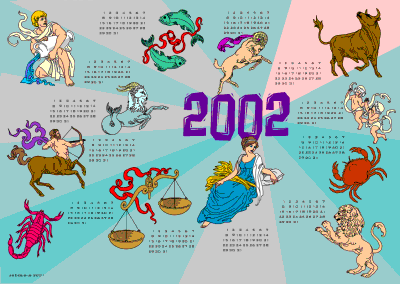 [Speaker Notes: Teacher Note: Look through magazines to find advertisements that illustrate the Rule of Thirds, Optical Center and Z-pattern and use these to illustrate these concepts to your students.]
1
2
3
Z
Optical Center
Z-Pattern
Z Pattern
the pattern theeye follows when scanning a page.
Place important elements along theZ-pattern.
Think – Pair - Share
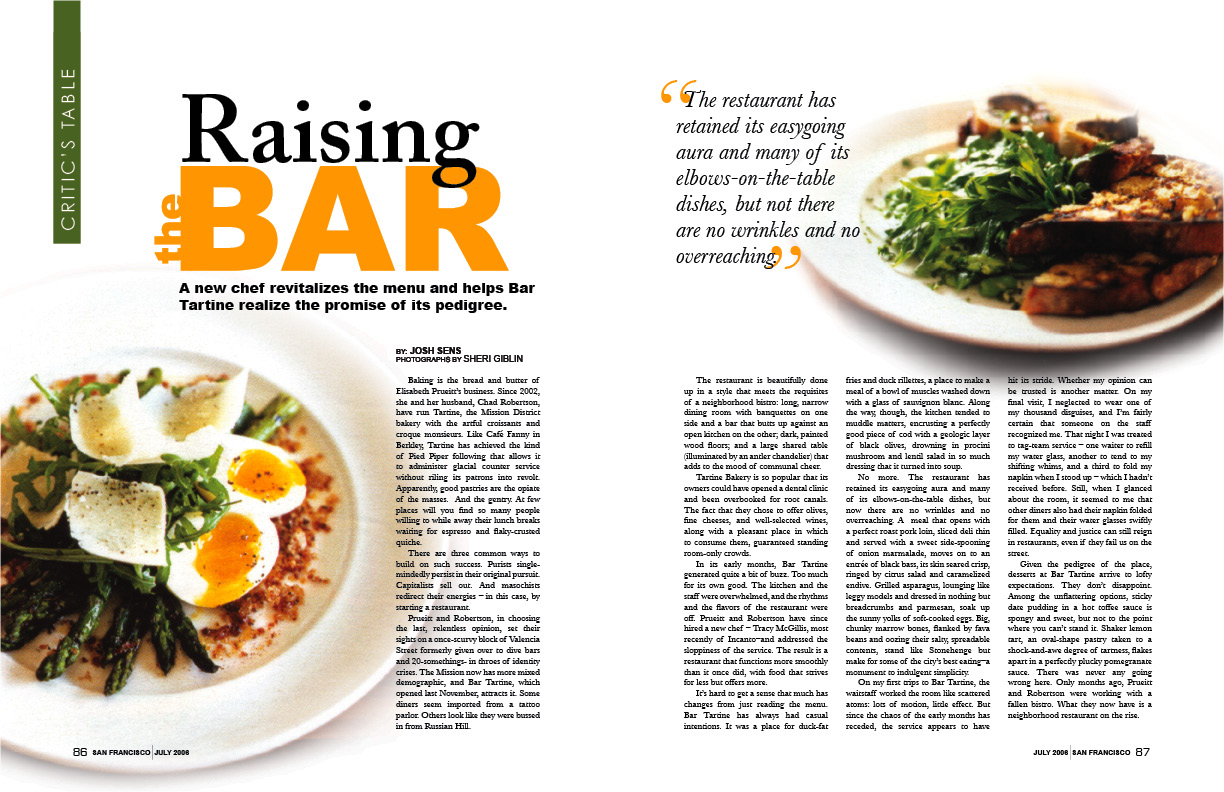 [Speaker Notes: Have students review the design pictured here. 
Steps:
Students will think about the design principles present in this design.
Students will pair with a neighbor to discuss their thoughts.
Students will share their thoughts with the class.  Teacher will facilitate this discussion to make sure students understand the concepts.]